Mikołajki
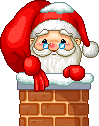 Grupa „Jaś i Małgosia”
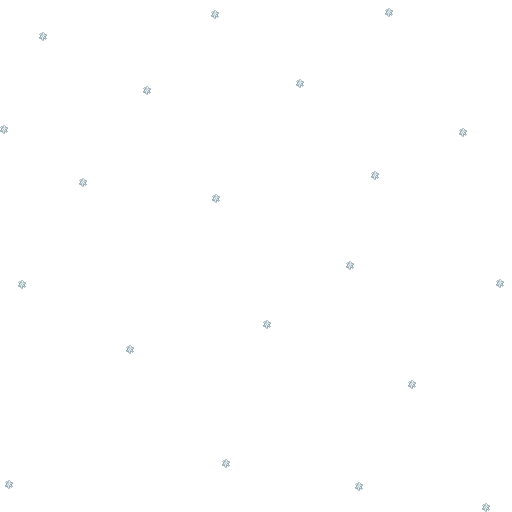 Wszystkie dzieci z niecierpliwością oczekują nadejścia Mikołaja i bardzo sumiennie przygotowują się do tego wydarzenia. My w pierwszej kolejności przygotowaliśmy naszą salę, spójrzcie jaka jest piękna i świąteczna. W powietrzu już prawie unosi się zapach świątecznych pierniczków.
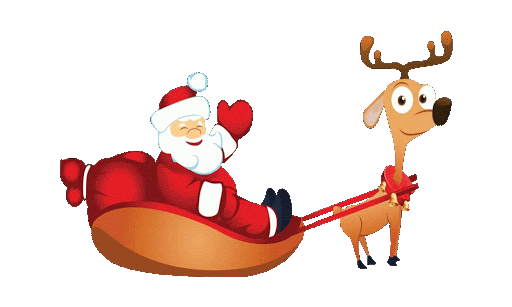 Troszkę nam się nudziło to oczekiwanie, więc poszliśmy na Mikołajkowe i słodkie drugie śniadanie 
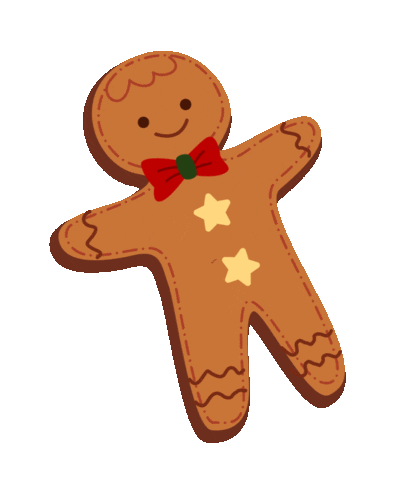 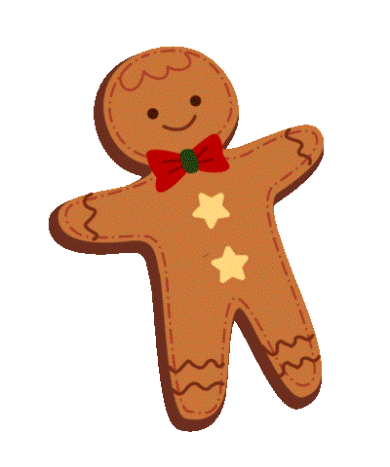 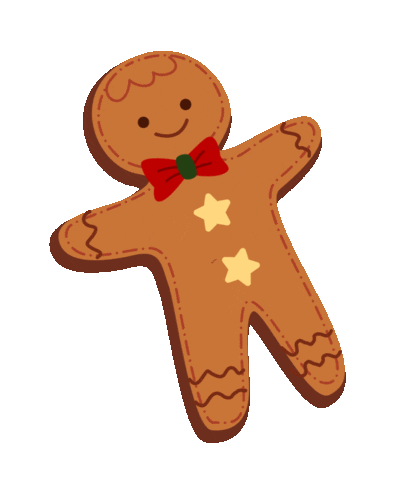 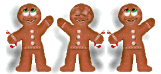 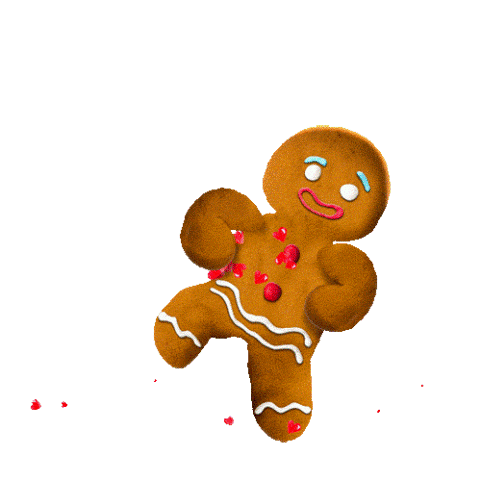 I wreszcie się zaczęło…Uroczyste wręczenie prezentów przez Mikołaja  - bardzo czekaliśmy na ten moment…
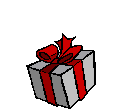 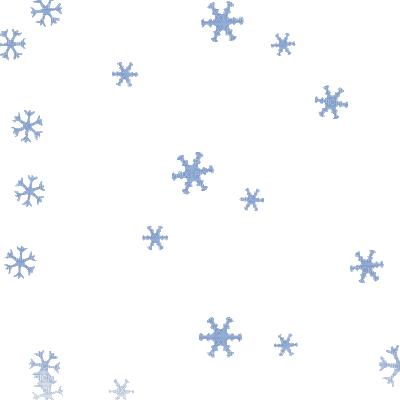 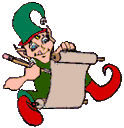 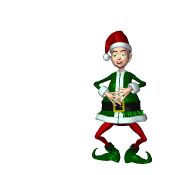 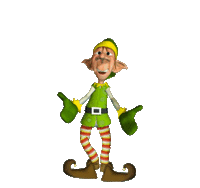 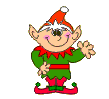 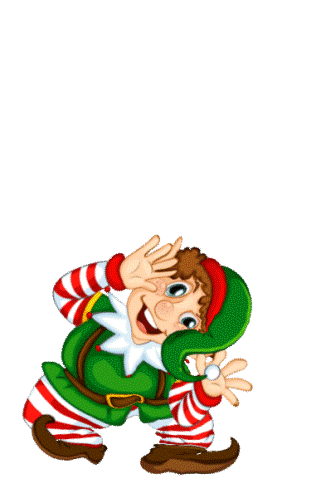 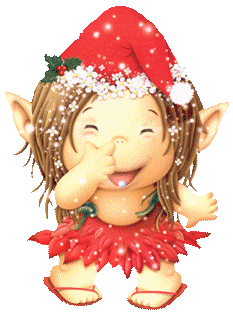 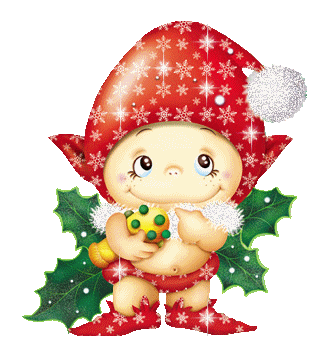 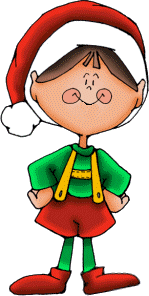 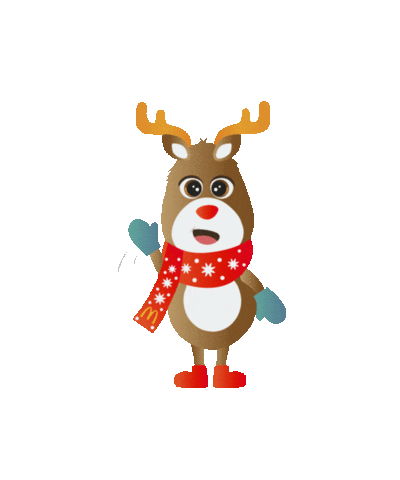 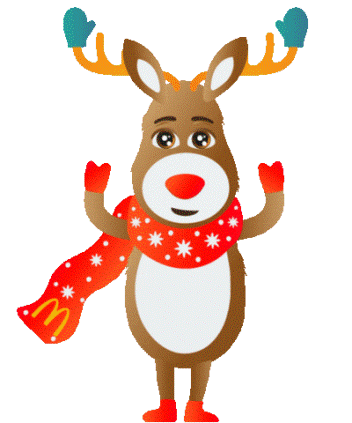 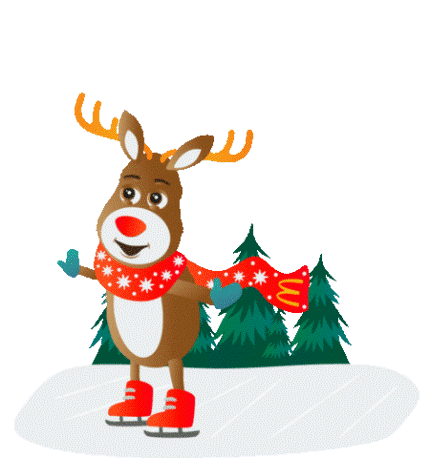 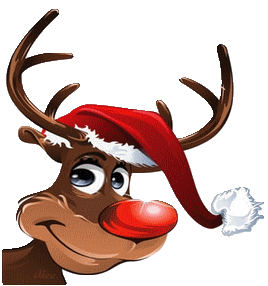 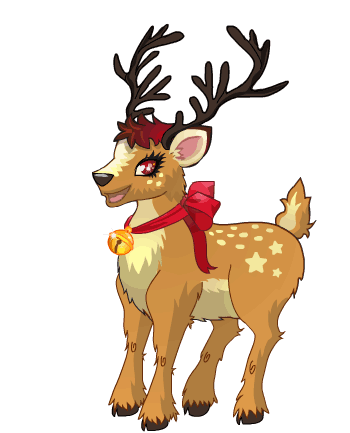 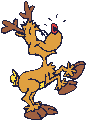 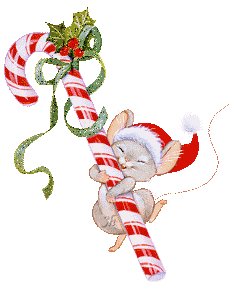 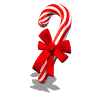 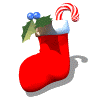 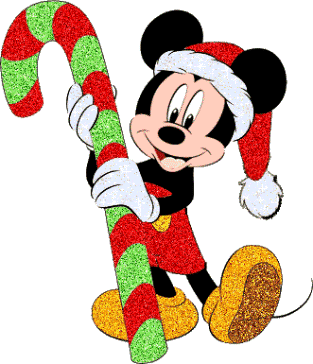 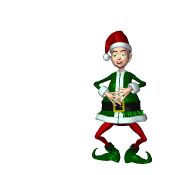 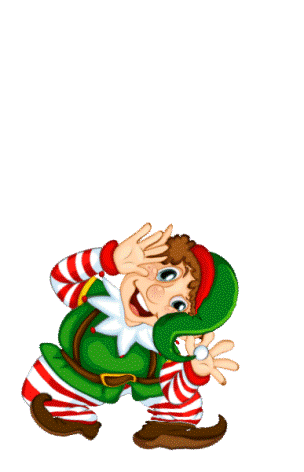 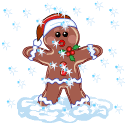 Każdy uśmiechnięty i zadowolony, gdyż prezentem obdarzony 
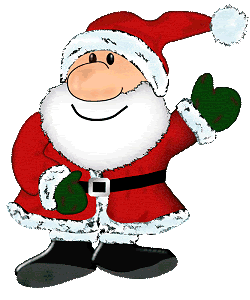 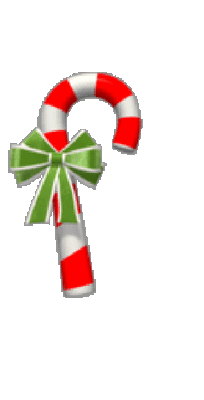 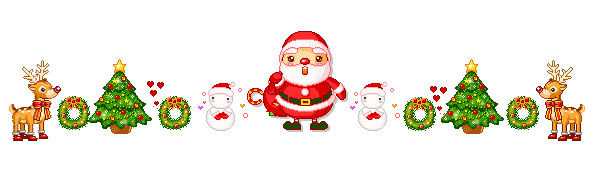 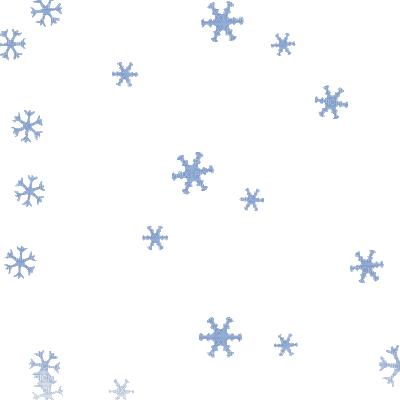 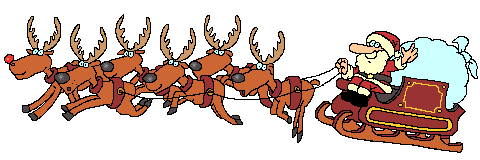 Kochany Mikołaju, choć już teraz się żegnamy, to na nasze spotkanie za rok z utęsknieniem czekamy. Już teraz serdecznie Cię zapraszamy 
„Jaś i Małgosia”
Pozdrawiam JGP